Tomanik
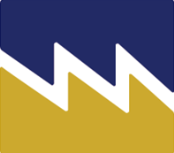 Martiniano
Sociedade de Advogados
Informativo Regulatórionovembro/2019
08 de dezembro de 2019
Principais publicações
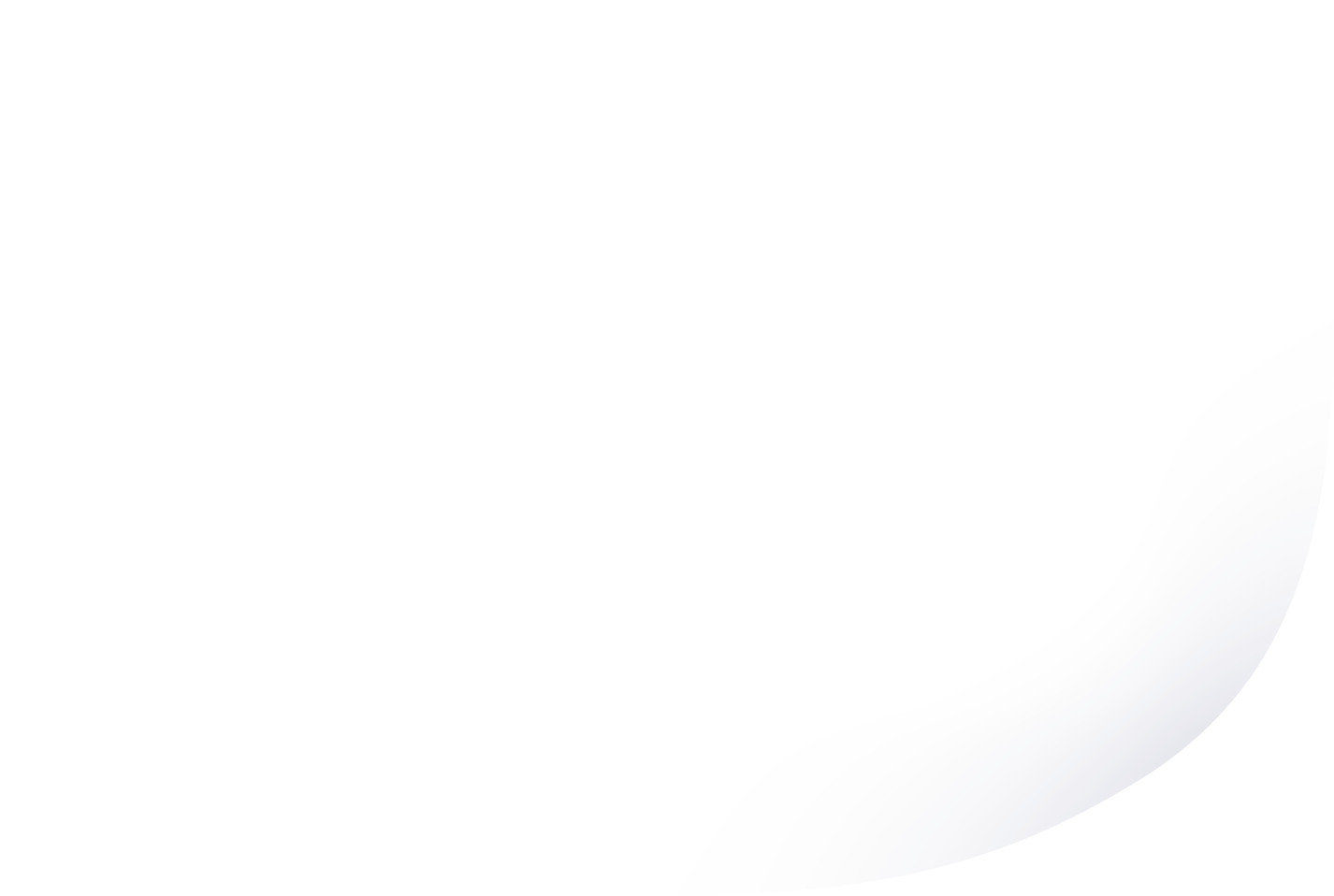 O escritório Tomanik Martiniano informa as publicações a seguir:

Decreto nº 10.116/2019, dispõe sobre a qualificação de empreendimentos públicos federais dos setores de energia e de mineração no âmbito do Programa de Parcerias de Investimentos.

Decreto nº 10.117/2019, dispõe sobre a qualificação de projetos para ampliação da capacidade de recuperação energética de resíduos sólidos urbanos no âmbito do Programa de Parcerias de Investimentos.

Decreto nº 10.135/2019, altera o Decreto nº 9.271, de 25 de janeiro de 2018, que regulamenta a outorga de contrato de concessão no setor elétrico associada à privatização de titular de concessão de serviço público de geração de energia elétrica.
Decreto nº 10.139/2019, dispõe sobre a revisão e a consolidação dos atos normativos inferiores a decreto.
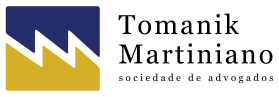 Principais publicações
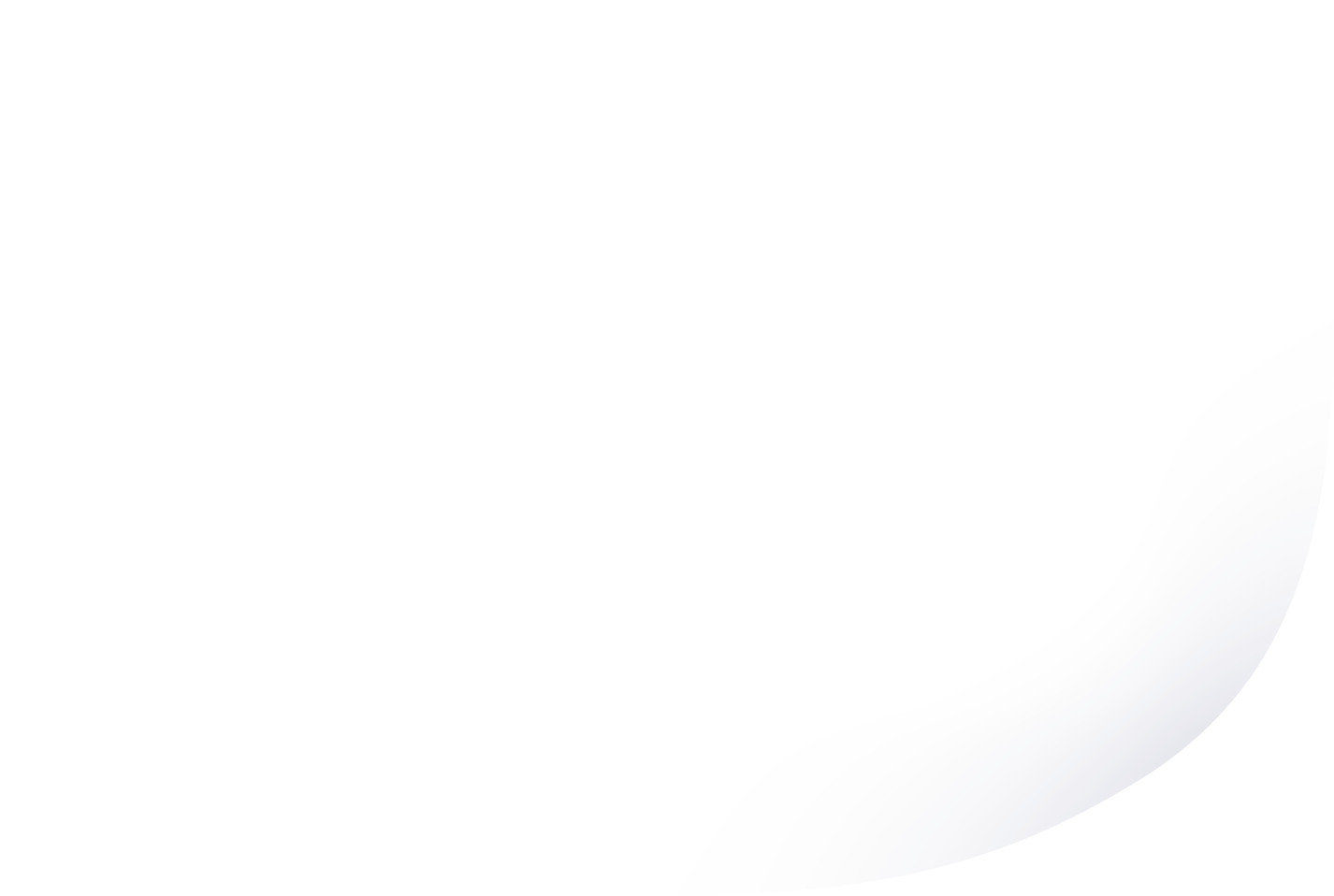 O escritório Tomanik Martiniano informa as publicações a seguir:
 
Mensagem nº 620/2019, dispõe sobre o veto presidencial para a isenção do imposto sobre importação para diversos equipamentos e componentes de geração elétrica de fonte solar.

Portaria MME nº 419/2019, que trata dos Créditos de Descarbonização - (CBIOs), criado pela Política Nacional de Biocombustíveis - (RenovaBio).

Resolução Normativa ANEEL nº 861/2019, dispõe sobre a definição da Base de Dados das Instalações de Transmissão de energia elétrica e dá outras providências.
A Área de Energia do TOMASA permanece à disposição para auxiliar as empresas e associações de classe que queiram mais informações sobre os assuntos aqui abordados.
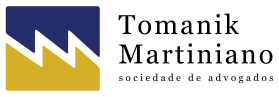 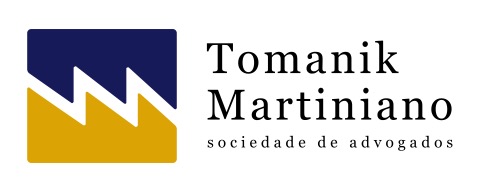 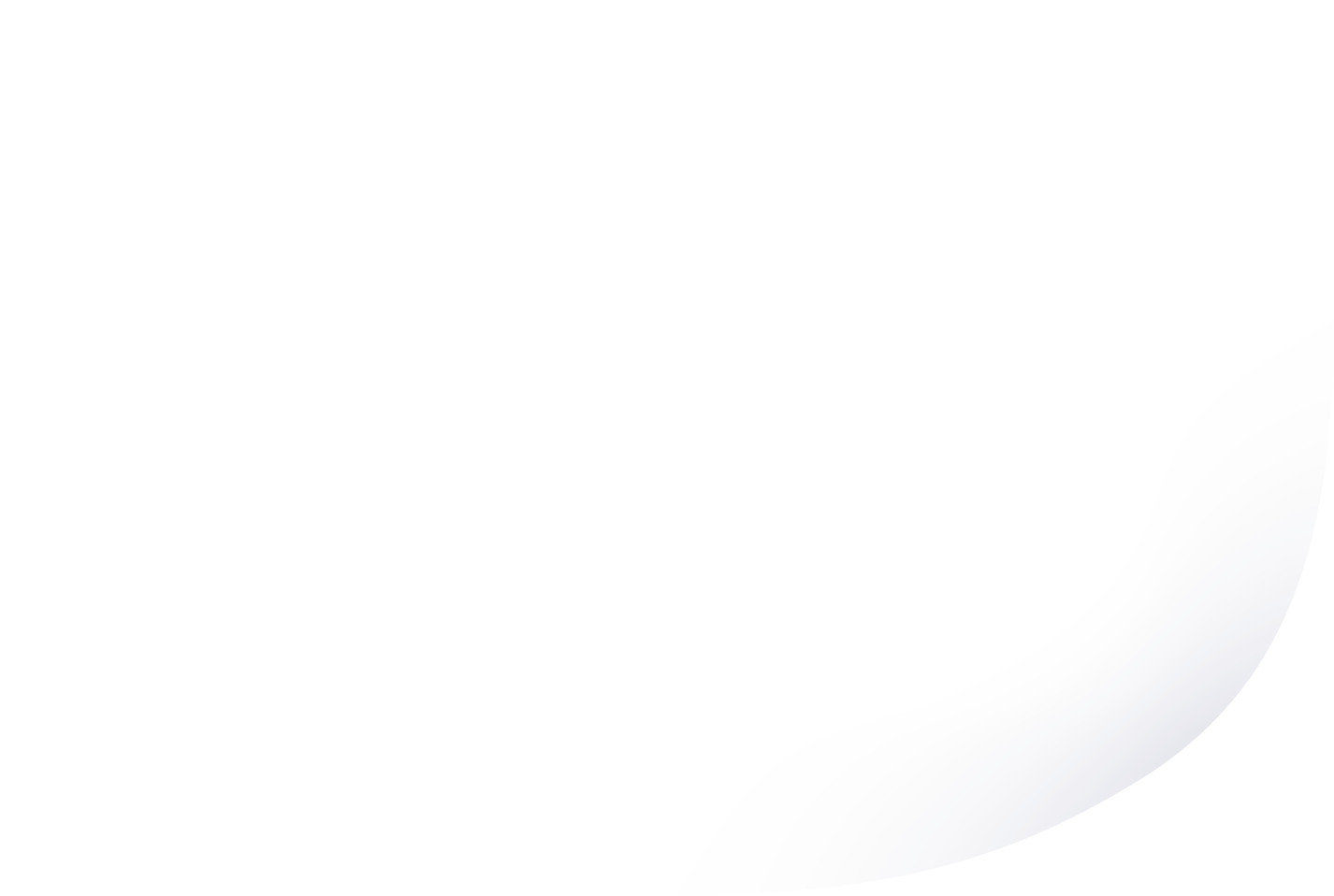 Avenida Paulista 37  4ª Andar  conj. 41 
HQ Parque Cultural Paulista – Bela Vista
CEP 01311-902 - São Paulo/SP – Brasil
Tel.: +55 11 2246 2743 
Fax: +55 11 2246 2799
www.tomanikpompeu.adv.br
Obrigado